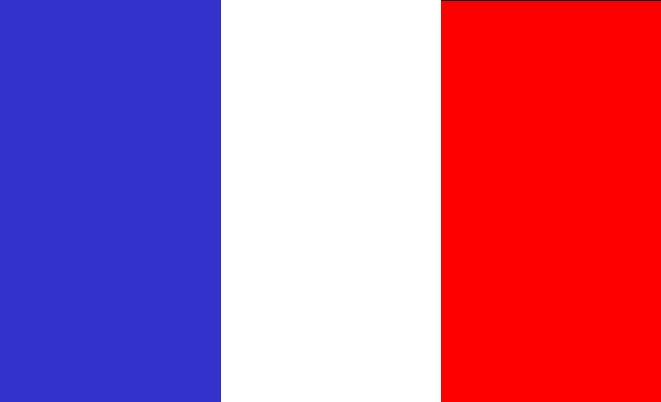 Welcome I’m Valentine Tollini
I’m 15 years old, and I go to school at Colombes , a city located next to Paris.
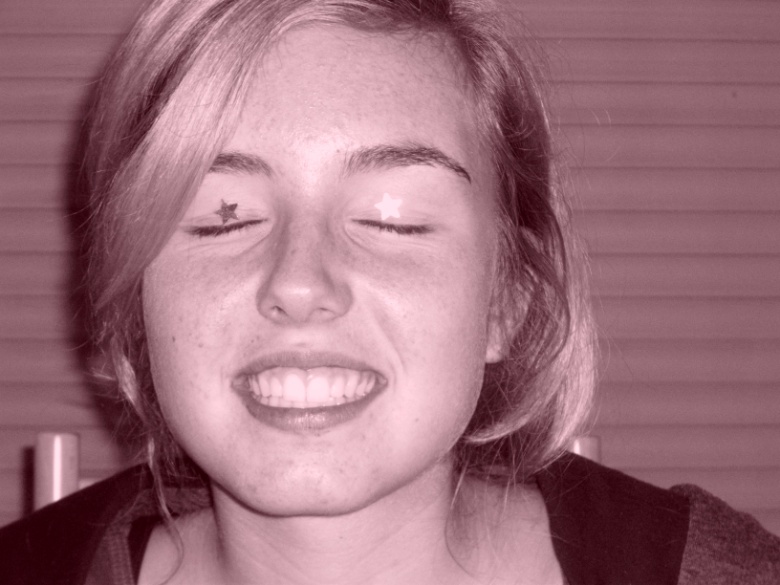 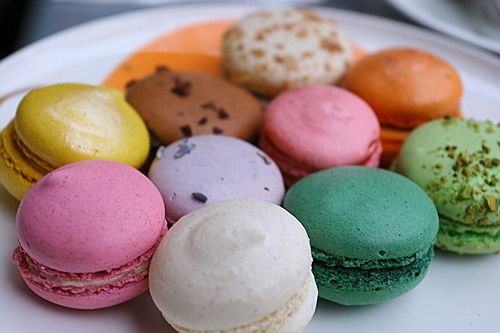 Things I like :
French food : macarons, foie gras…
Movies : 30 days of night, jeux d’enfants (sorry for the french title, but I don’t think the movie has been translated ;) )
Places : Paris by night (of course)
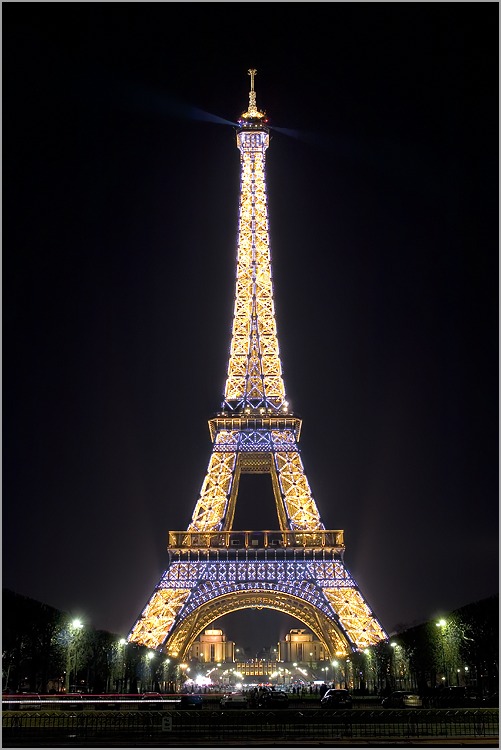 Hobbies :
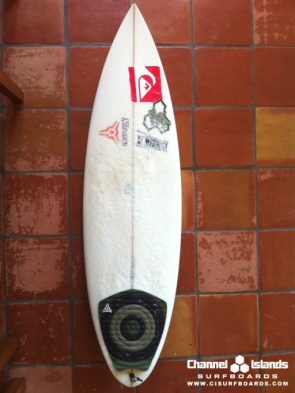 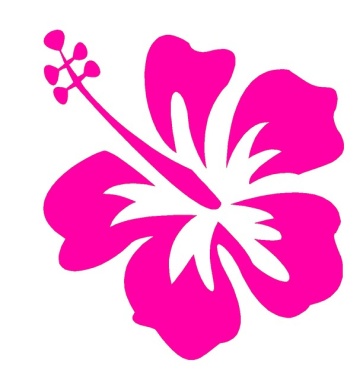 I surf in summer


I do some skiing and snowboarding in winter


And I practice rock climbing during school time 
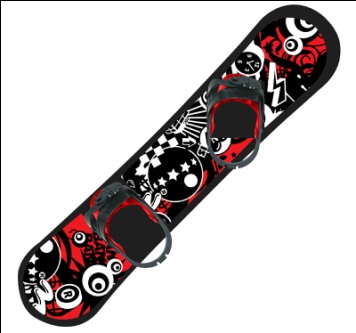 Thanks for watching my « self presentation »
Enjoy your winter holidays  

Bye !